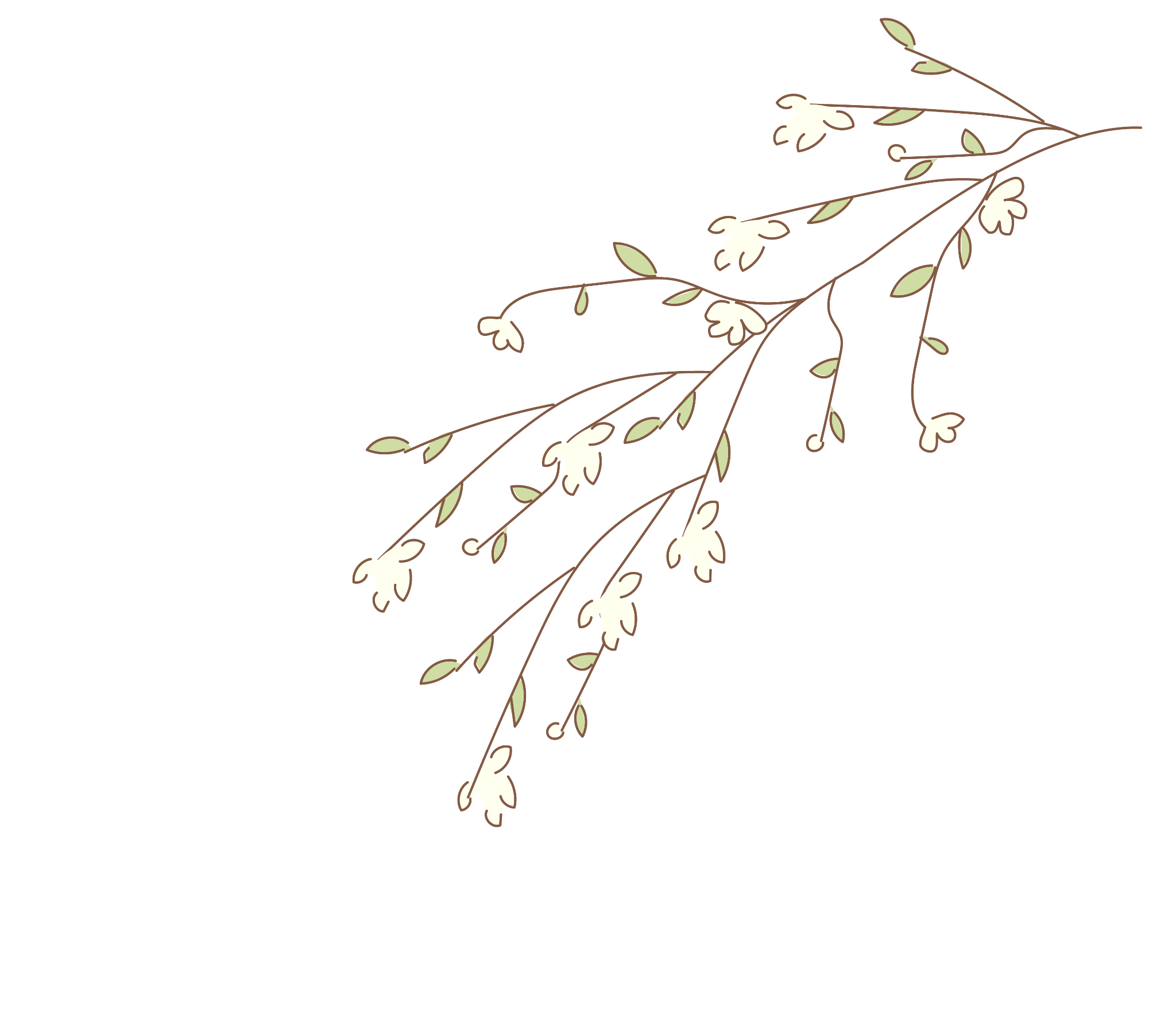 VUI MỪNG CHÀO ĐÓN CÁC EM 
ĐẾN TIẾT HỌC HÔM NAY!
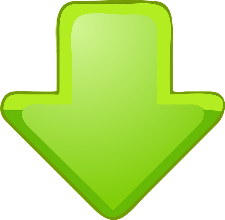 [Speaker Notes: GV bấm vào nút mũi tên để chuyển đến slide Khởi động.]
KHỞI ĐỘNG
Chỉ ra từ dùng sai trong các câu dưới đây và sửa lại cho đúng theo bảng sau:
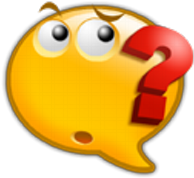 Sát nhập
Sáp nhập
Yếu điểm
Điểm yếu
Tri thức
Trí thức
THỰC HÀNH TIẾNG VIỆT:
MỘT SỐ YẾU TỐ HÁN VIỆT 
DỄ GÂY NHẦM LẪN 
VÀ CÁCH PHÂN BIỆT
NỘI DUNG BÀI HỌC
I
TÌM HIỂU TRI THỨC TIẾNG VIỆT
1. Những yếu tố Hán Việt dễ gây nhầm lẫn
2. Cách phân biệt nghĩa của một số yếu tố Hán Việt dễ nhầm lẫn
II
LUYỆN TẬP
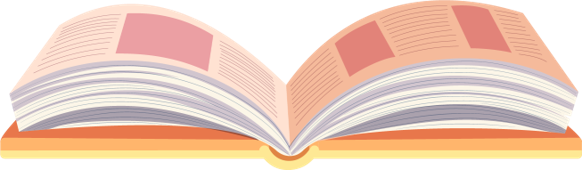 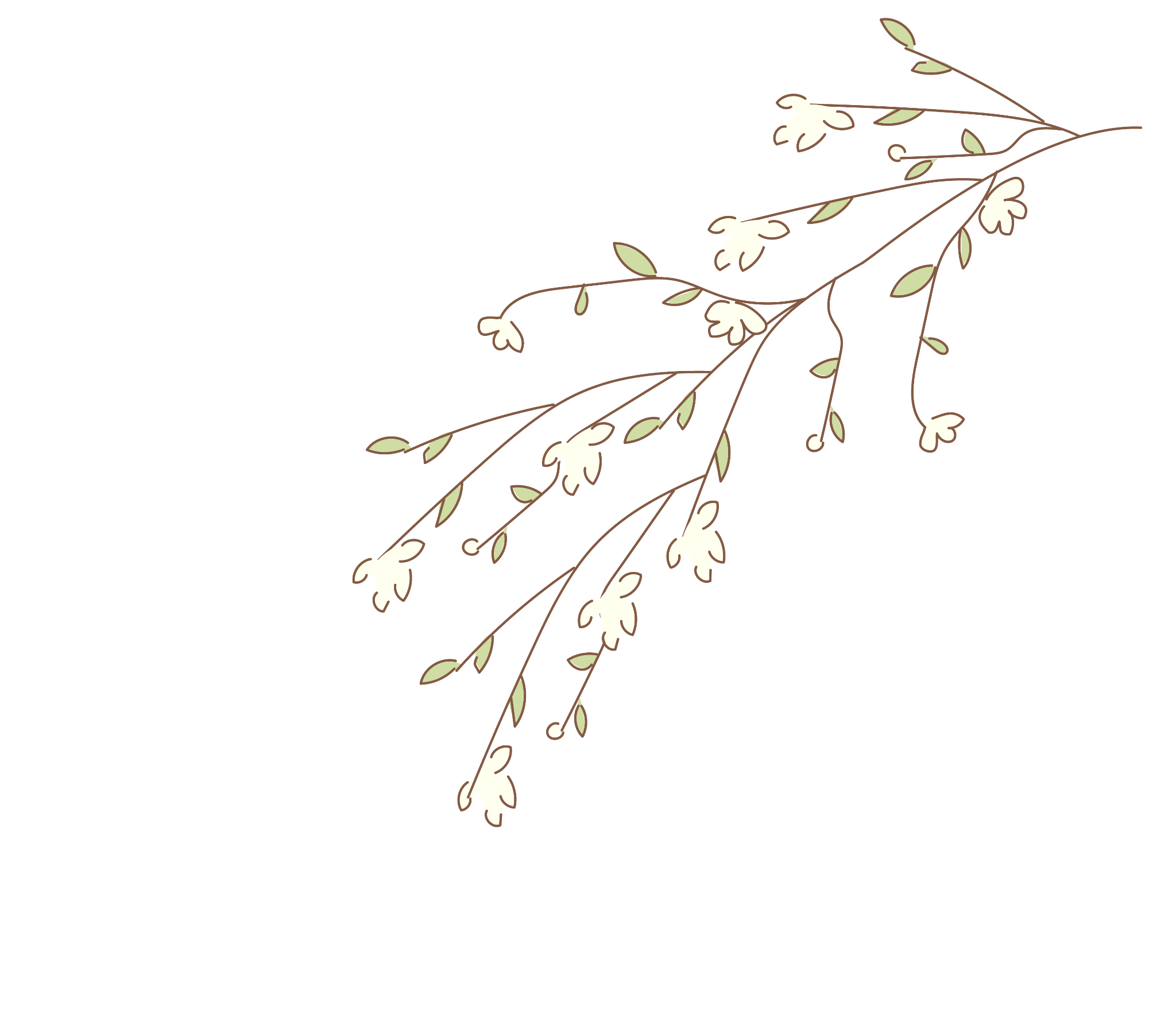 PHẦN I
TÌM HIỂU TRI THỨC TIẾNG VIỆT
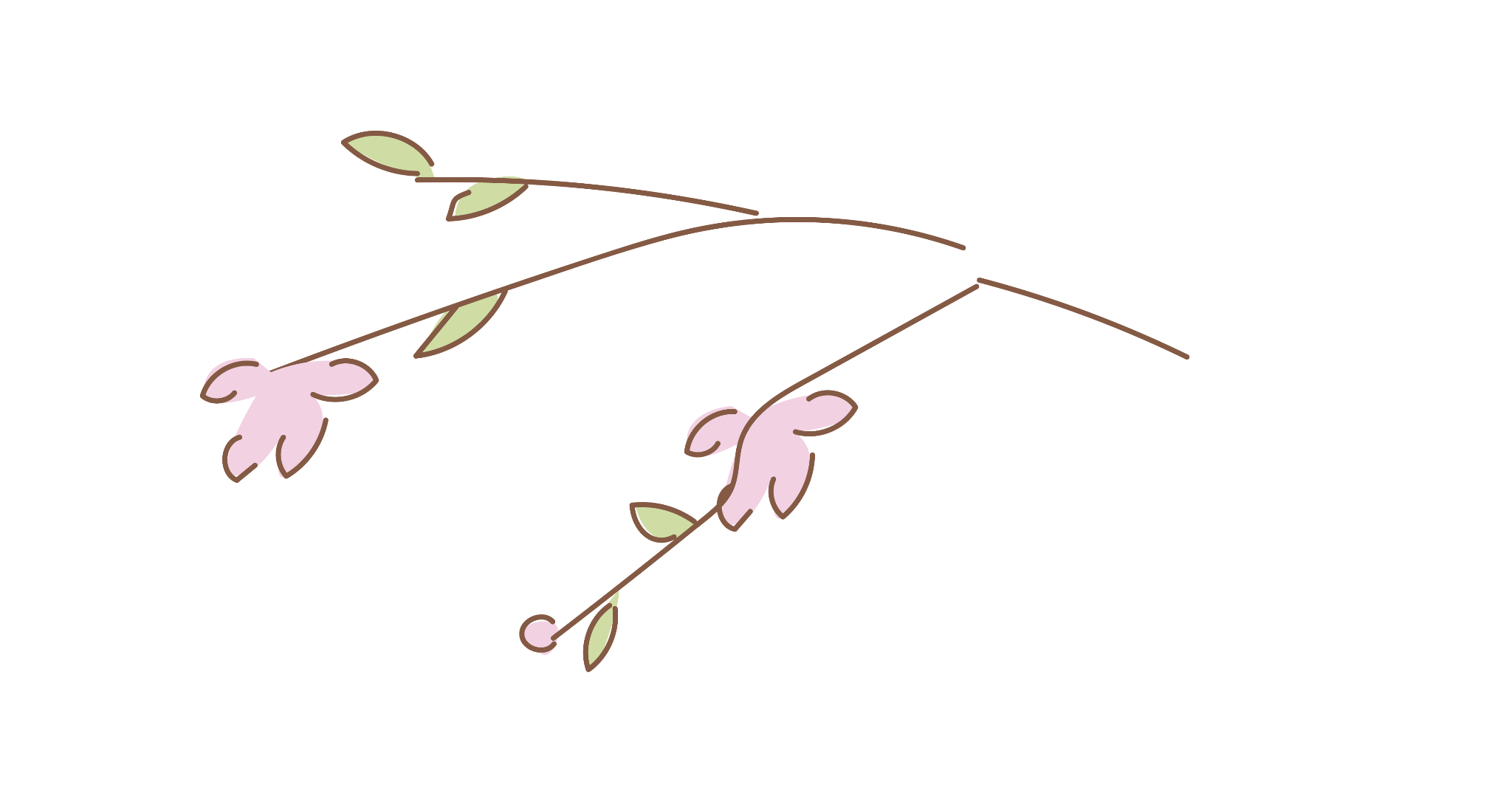 [Speaker Notes: ]]
I. TÌM HIỂU TRI THỨC TIẾNG VIỆT
Đọc phần Tri thức tiếng Việt trong SGK tr. 22, 23 và trả lời câu hỏi:
Thảo luận nhóm đôi
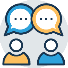 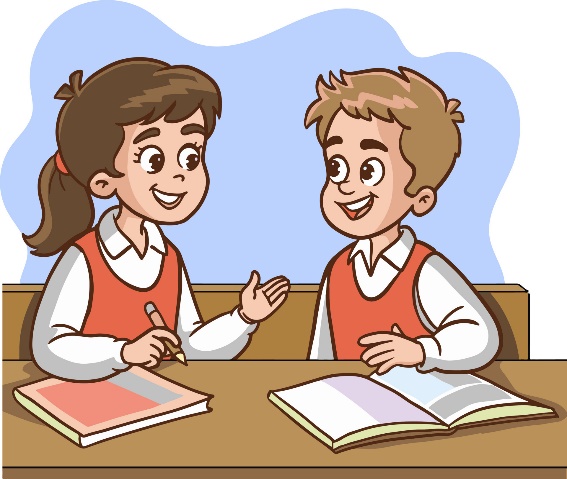 Có những yếu tố Hán Việt nào dễ gây nhầm lẫn? Cho ví dụ.
Nêu cách phân biệt một số yếu tố Hán Việt dễ gây nhầm lẫn.
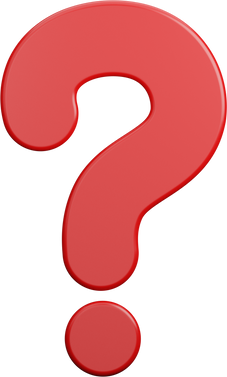 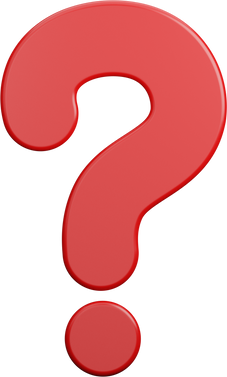 1. NHỮNG YẾU TỐ HÁN VIỆT DỄ GÂY NHẦM LẪN
Thương thảo – thảo mộc.
Đại diện – đại ngôn.
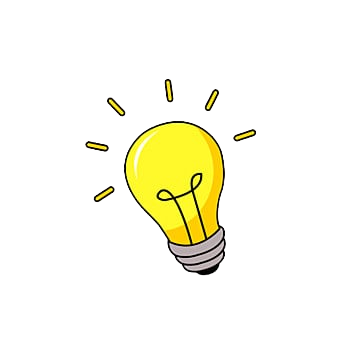 Ví dụ:
Các yếu tố Hán Việt đồng âm
Trong tiếng Hán: các yếu tố đồng âm được biểu thị bằng chữ viết khác nhau → nghĩa có sự phân biệt rõ ràng.
Trong tiếng Việt hiện đại: các yếu tố đồng âm gốc Hán hầu hết được viết giống nhau → nảy sinh hiện tượng nhầm lẫn về nghĩa.
1. NHỮNG YẾU TỐ HÁN VIỆT DỄ GÂY NHẦM LẪN
Một số yếu tố Hán Việt gần âm cũng gây nhầm lẫn về nghĩa.
Các yếu tố 
Hán Việt gần âm
Ví dụ: Tri thức – trí thức:
Tri: biết.
Trí: khả năng nhận thức, sự hiểu biết.
2. CÁCH PHÂN BIỆT NGHĨA 
CỦA MỘT SỐ YẾU TỐ HÁN VIỆT DỄ NHẦM LẪN
Dựa vào từ có chứa yếu tố Hán Việt đồng âm để suy luận.
Tra cứu từ điển
1
2
Di1: chuyển đến nơi khác để sinh sống.
Tìm hiểu cách giải nghĩa từng yếu tố kèm theo một số ví dụ về từ được từ điển nêu ra.
Ví dụ: 
di1 cư – di2 sản.
Di2: tài sản của người đã mất để lại.
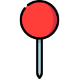 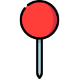 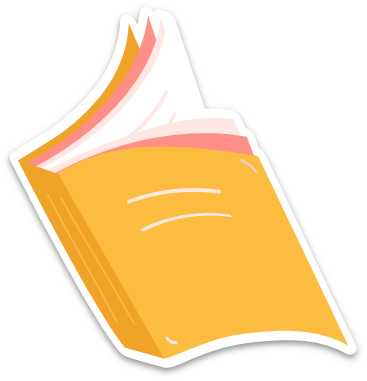 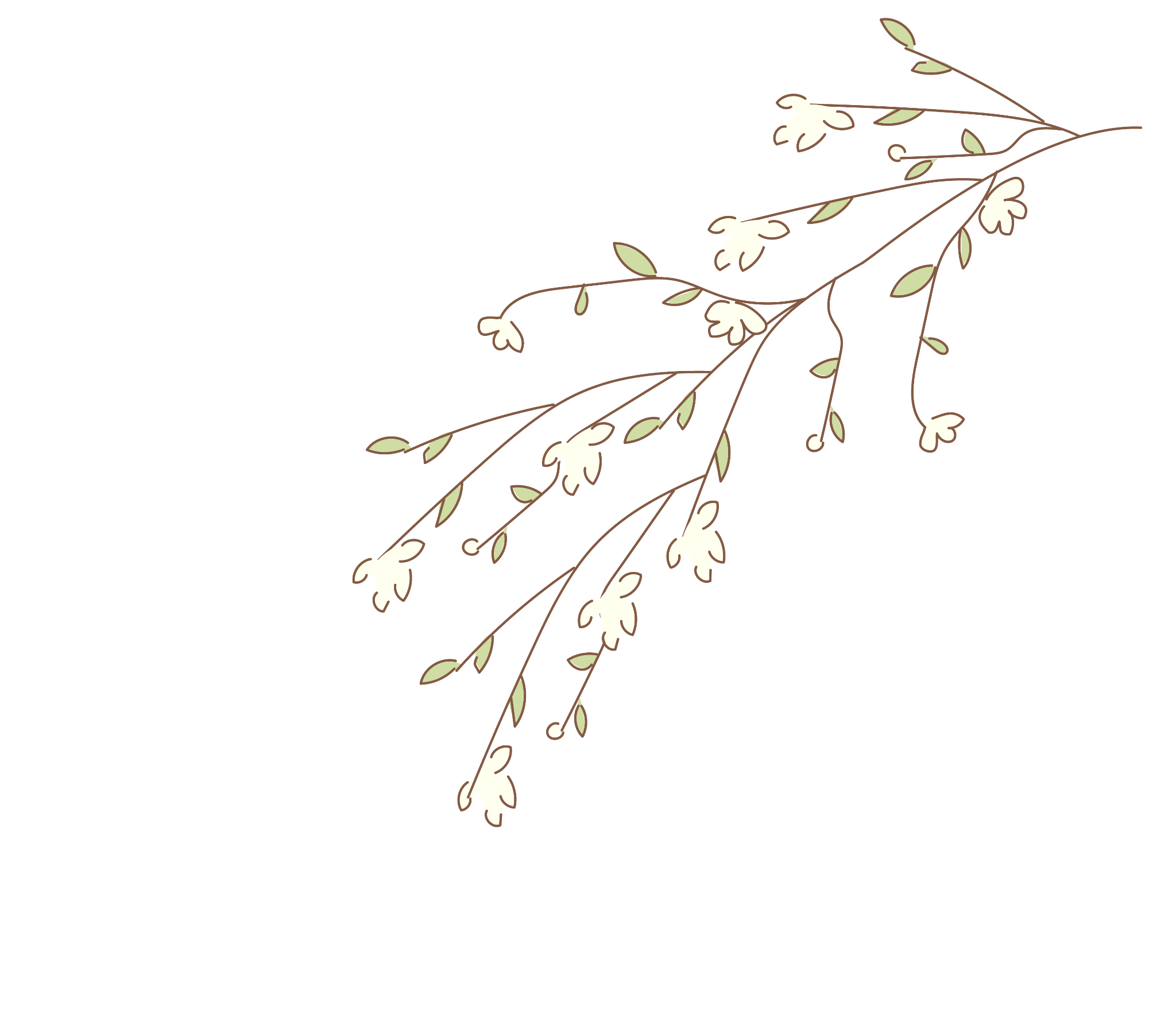 PHẦN II
LUYỆN TẬP
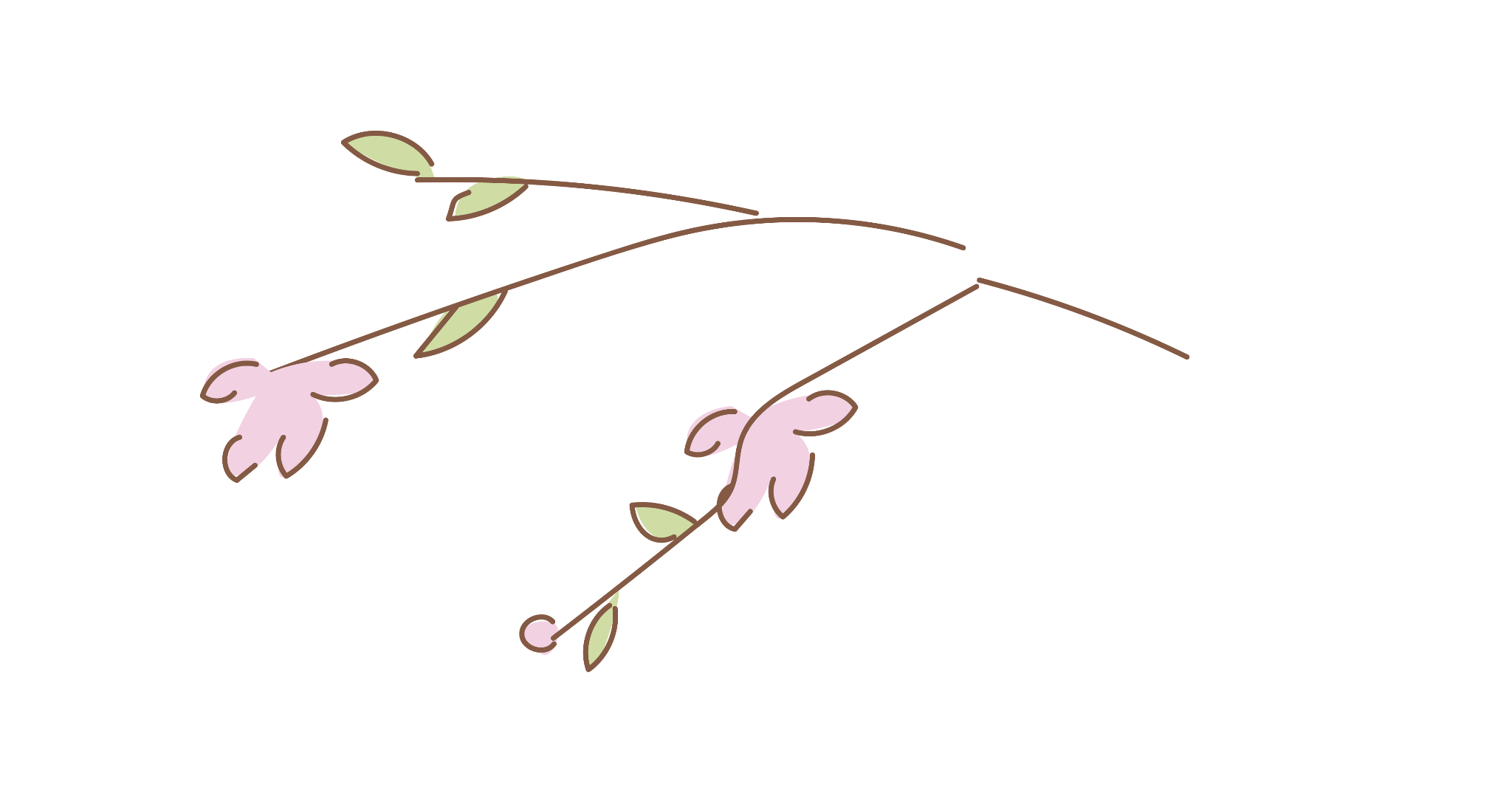 [Speaker Notes: ]]
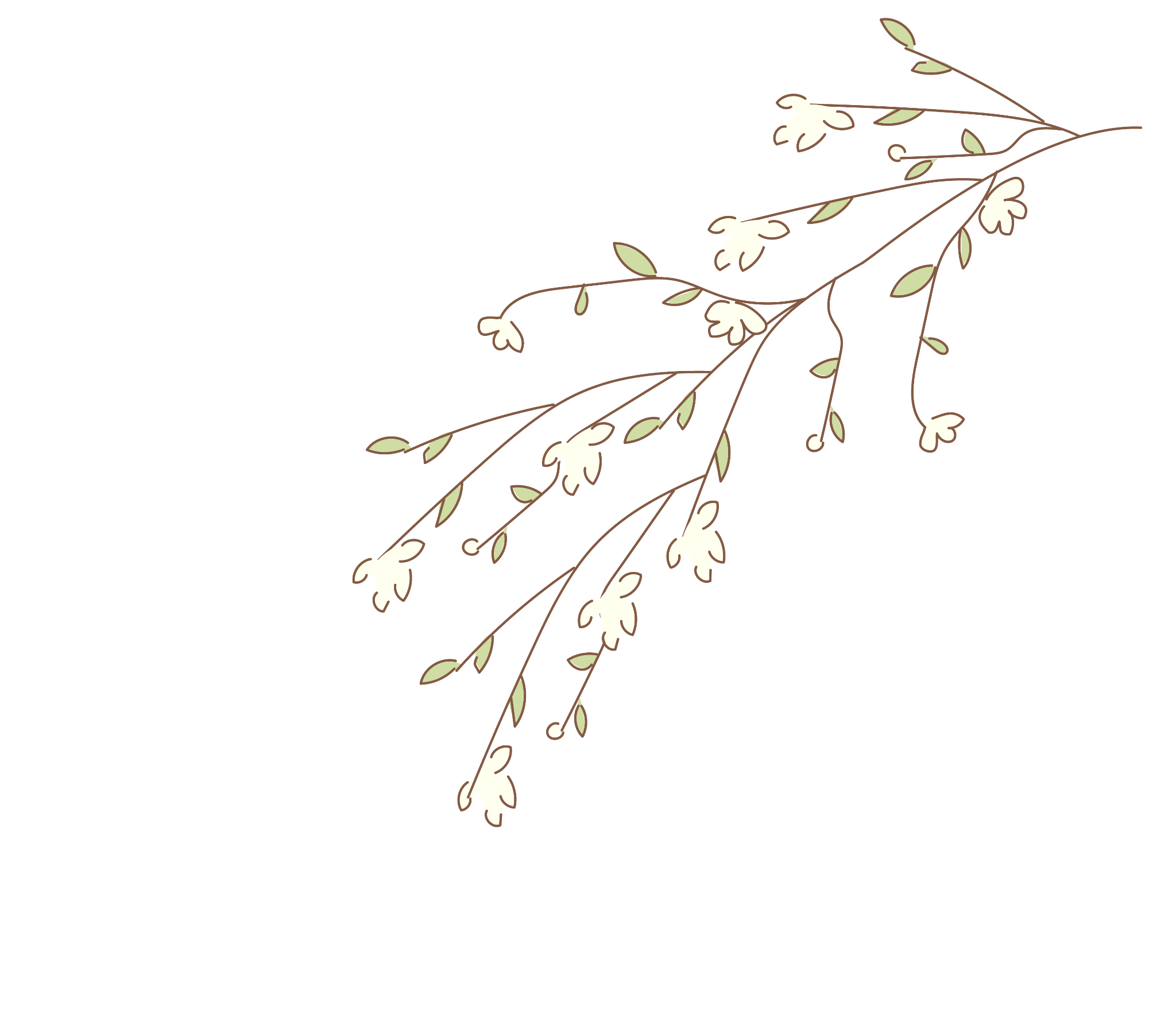 NHIỆM VỤ 1:
TRẢ LỜI CÂU HỎI 
TRẮC NGHIỆM
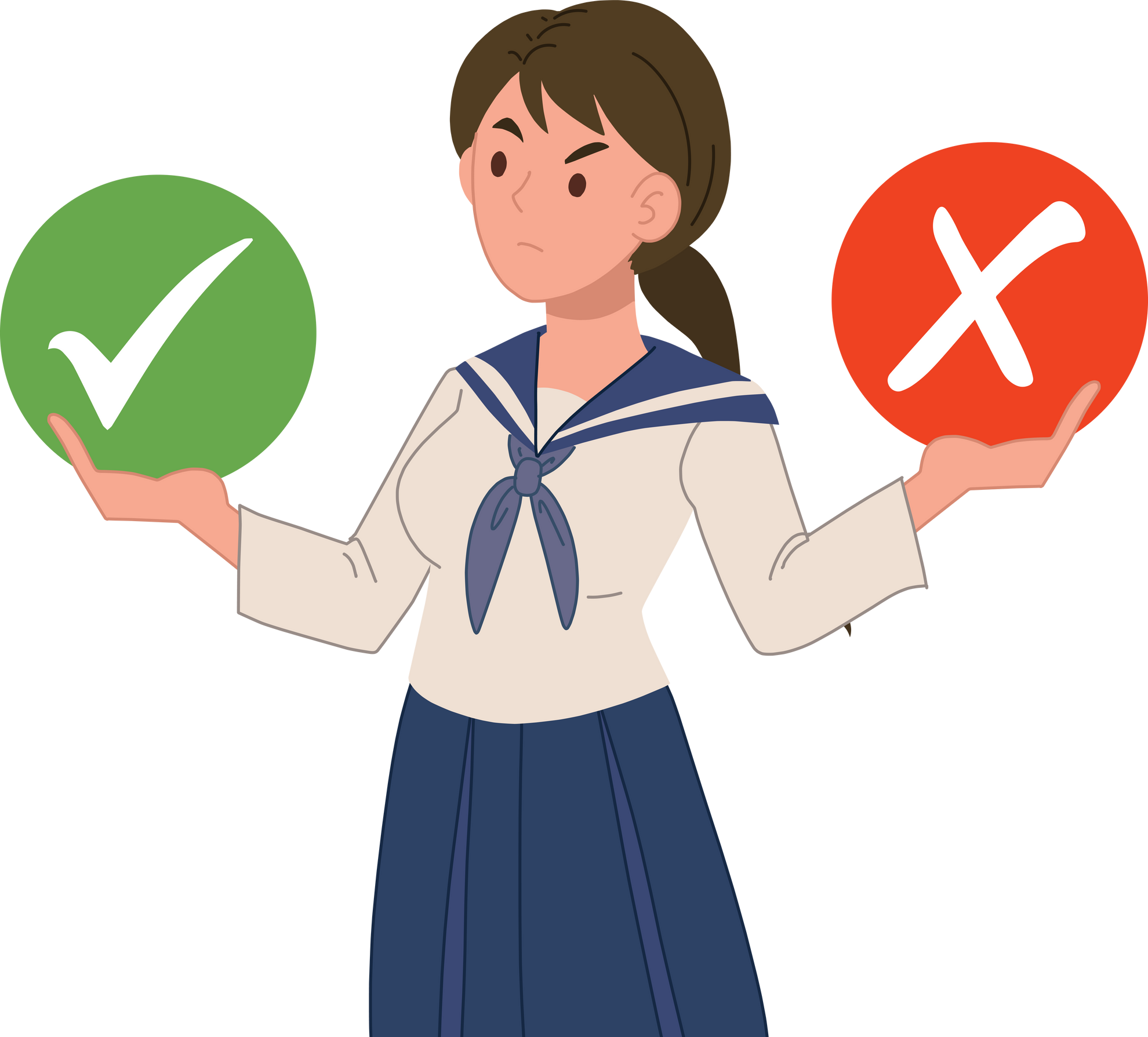 Câu 1: Trong tiếng Hán, các yếu tố đồng âm 
dễ dàng được phân biệt bằng cách nào?
A. Phân biệt bằng những 
chữ viết khác nhau.
A. Phân biệt bằng những 
chữ viết khác nhau.
B. Phân biệt bằng ý nghĩa 
khác nhau.
C. Phân biệt bằng cách đọc 
khác nhau.
D. Phân biệt bằng nguồn gốc 
các chữ viết.
Câu 2: Trong tiếng Việt, yếu tố đồng âm gốc Hán có đặc điểm gì?
A. Có ý nghĩa giống nhau.
B. Có cách viết khác nhau.
C. Hầu hết được viết giống nhau.
C. Hầu hết được viết giống nhau.
D. Đều có ý nghĩa đối lập nhau.
Câu 3: Từ Hán Việt “giang” có thể mang những nét nghĩa nào sau đây? Chọn đáp án đúng nhất.
A. Sông lớn, cái cầu nhỏ.
B. Cán cờ, con suối nhỏ.
C. Sông lớn, mang vác, 
cái cầu nhỏ.
C. Sông lớn, mang vác, 
cái cầu nhỏ.
D. Khiêng, mang, vác.
Câu 4: Chữ “tân” trong từ nào mang nghĩa là khách?
A. Lễ tân.
A. Lễ tân.
B. Tân gia.
C. Tân y.
D. Tân lang.
Câu 5: Từ Hán Việt “tham” trong tham gia, tham dự, tham chiến 
có nghĩa là gì?
A. Muốn.
B. Có mặt.
B. Có mặt.
C. Xuất hiện.
D. Mừng rỡ.
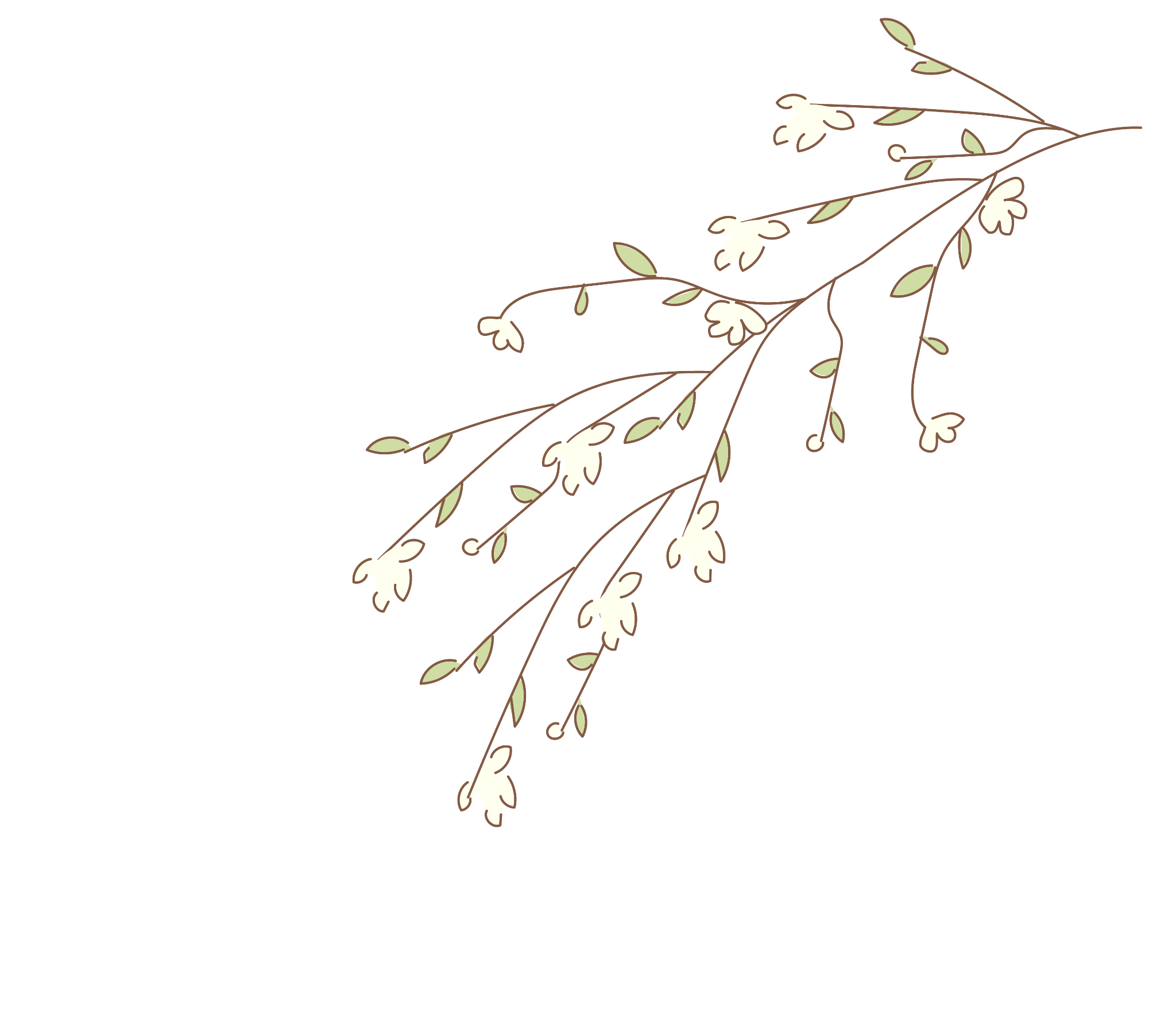 NHIỆM VỤ 2:
THỰC HÀNH TIẾNG VIỆT
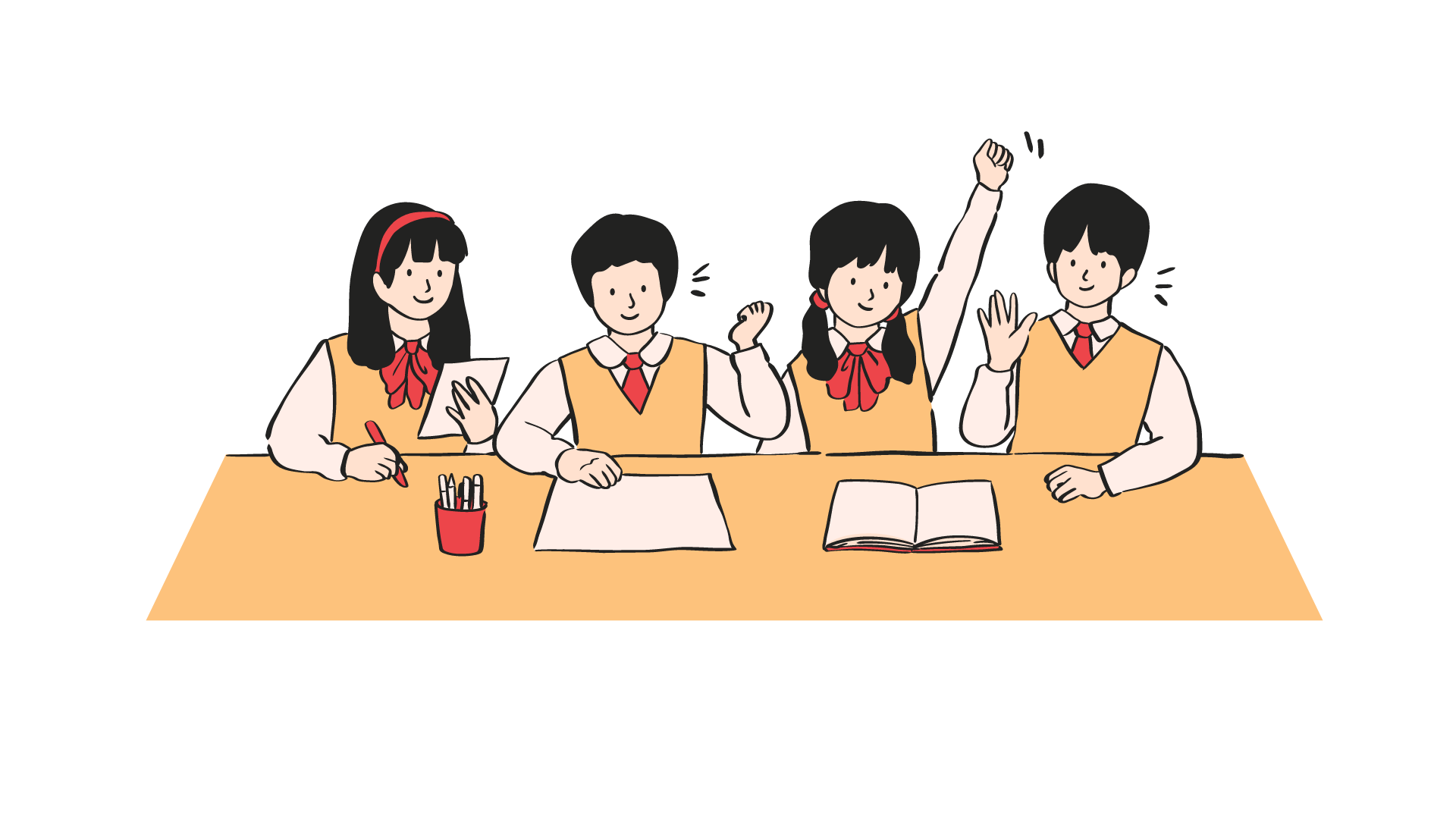 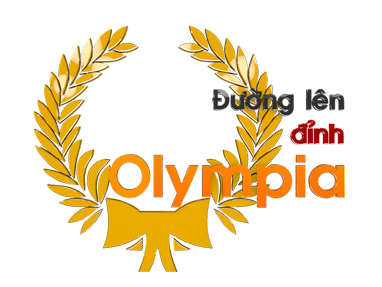 ĐƯỜNG LÊN ĐỈNH
OLYMPIA
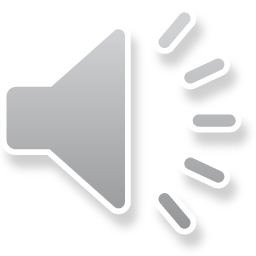 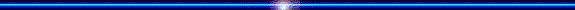 Có 4 vòng chơi, các đội thảo luận để hoàn thành nhiệm vụ của mỗi vòng. Phát tín hiệu giành quyền trả lời, đội nào trả lời nhanh và đúng nhất sẽ giành điểm. Sau 4 vòng, đội có số điểm cao nhất sẽ thắng.
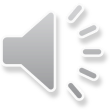 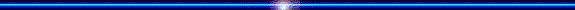 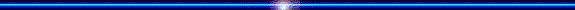 VÒNG 1: KHỞI ĐỘNG
(10 điểm) 
Hoàn thành Phiếu học tập số 1 về phân biệt nghĩa của các yếu tố Hán Việt.
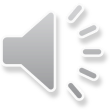 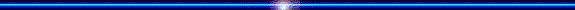 PHIẾU HỌC TẬP SỐ 1
Đẻ ra, tạo ra,…
Học trò.
Thủ lĩnh liên minh các chư hầu thời phong kiến Trung Quốc cổ đại; làm lớn, xưng hùng.
Trăm.
Thuộc cùng huyết thống.
Áo dài ống tay rộng tướng sĩ thời chiến mặc khi ra trận.
Ngang, đều.
Bạn.
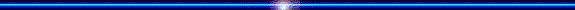 VÒNG 2: 
VƯỢT CHƯỚNG NGẠI VẬT
(30 điểm) 
Hoàn thành PHT số 2 về tìm từ Hán Việt có yếu tố đồng âm với các từ được in đậm.
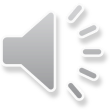 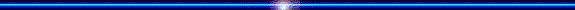 PHIẾU HỌC TẬP SỐ 2
Gây kích động mạnh.
Từ kinh nghiệm có yếu tố kinh (trải qua).
Từ kì vọng có yếu tố kì (trông mong).
Lạ, khác với bình thường.
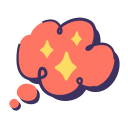 Ngờ vực, không tin tưởng.
Từ thích nghi có yếu tố nghi (thích hợp).
Tỉnh, hiểu ra.
Từ hội ngộ có yếu tố ngộ (gặp).
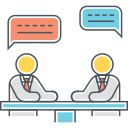 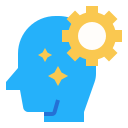 Đặt câu với các từ đã tìm được
Trong cuộc sống, qua những lần vấp ngã, mỗi người cần rút ra kinh nghiệm cho bản thân.
Kinh nghiệm
Tháng này, kết quả kinh doanh của công ty không được như kì vọng của mọi người.
Kì vọng
Dần dần, anh ấy đã thích nghi với điều kiện làm việc mới.
Thích nghi
Hai mươi năm sau khi ra trường, hôm nay bạn bè trong lớp mới có dịp hội ngộ đông đủ thế này.
Hội ngộ
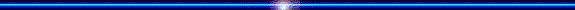 VÒNG 3: TĂNG TỐC
(40 điểm) 
Xác định những từ in đậm trong các câu có yếu tố Hán Việt bị dùng sai.
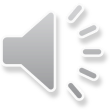 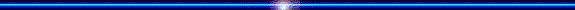 Những từ in đậm trong các câu sau có yếu tố Hán Việt bị dùng sai. 
Hãy tìm hiểu nghĩa của các yếu tố đó để chỉnh sửa.
a. Mỗi tác phẩm văn học là một chính thể, trong đó, các yếu tố có quan hệ với nhau rất chặt chẽ.
Hình thức tổ chức của một nhà nước.
Khối thống nhất gồm các bộ phận có quan hệ chặt chẽ không thể tách rời của một đối tượng.
b. Trên thế giới có nhiều hình thức tổ chức nhà nước, thể hiện sự đa dạng về chỉnh thể.
Sửa: câu a dùng chỉnh thể, câu b dùng chính thể.
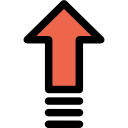 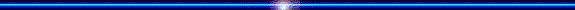 VÒNG 4: VỀ ĐÍCH
(30 điểm) 
Trả lời câu hỏi về nghĩa của từ cải biên và nghĩa của từ cải biến.
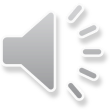 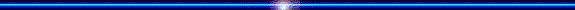 Nghĩa của từ cải biên khác với nghĩa của từ cải biến như thế nào? 
Điều gì tạo nên sự khác nhau về nghĩa giữa hai từ đó.
Sửa đổi hoặc biên soạn lại cho phù hợp với yêu cầu mới, thường dùng để nói về việc xử lí tác phẩm nghệ thuật cũ.
Cải biên
Làm cho biến đổi thành khác trước một cách rõ rệt; có thể dùng để nói về nhiều loại đối tượng.
Cải biến
Yếu tố chung: Cải (đổi khác đi).
Yếu tố riêng:
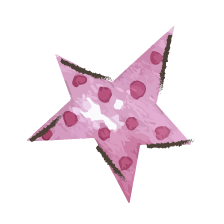 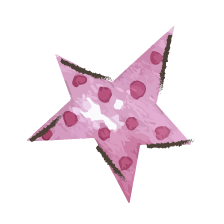 Biên (viết, soạn).
Biến (thay đổi, khác).
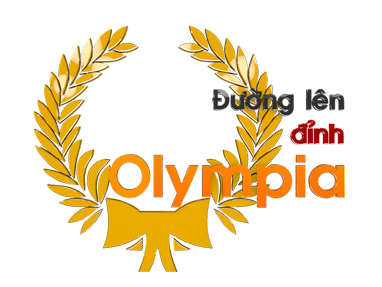 CHÚC MỪNG CÁC EM ĐÃ 
HOÀN THÀNH THỬ THÁCH!
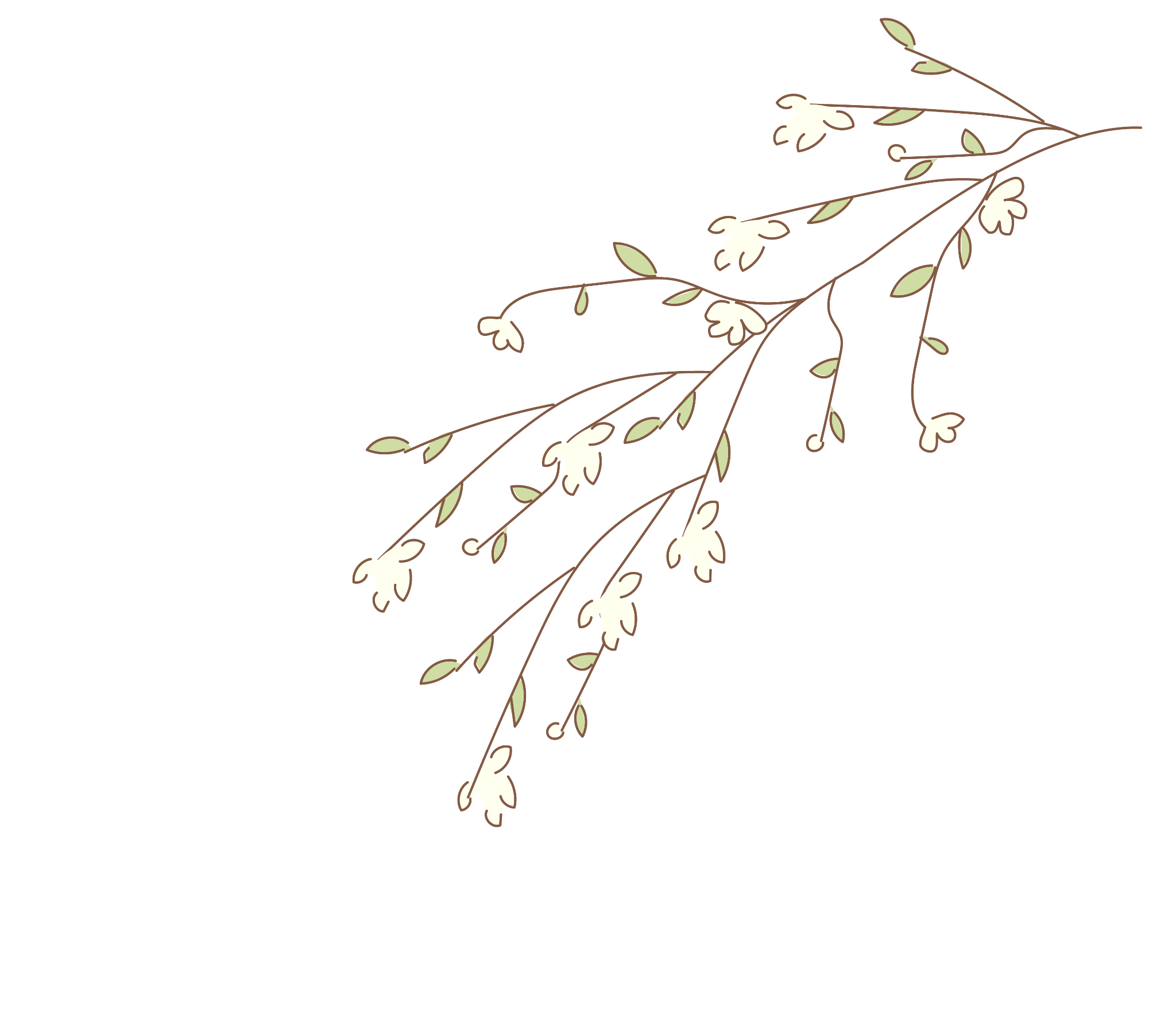 VẬN DỤNG
Theo em, yếu tố Hán Việt có vai trò như thế nào trong giao tiếp?
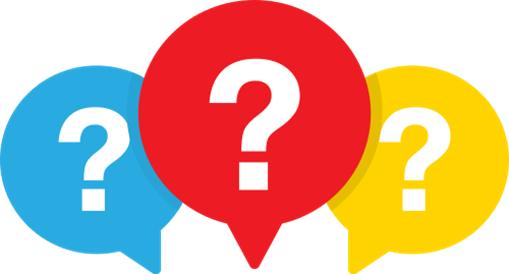 Tăng sắc thái biểu cảm.
Phù hợp với phong cách, trường hợp giao tiếp khi sử dụng đúng.
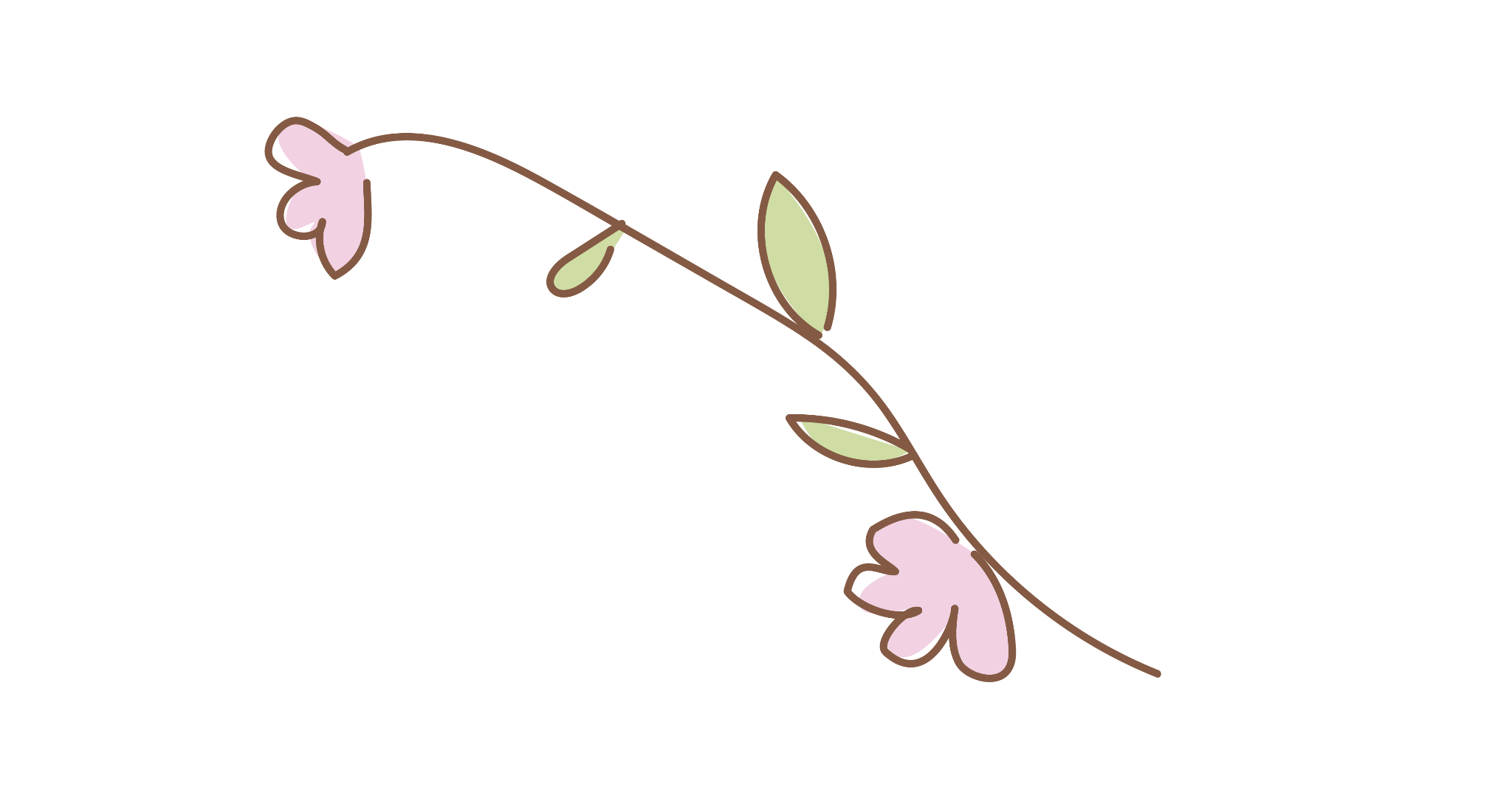 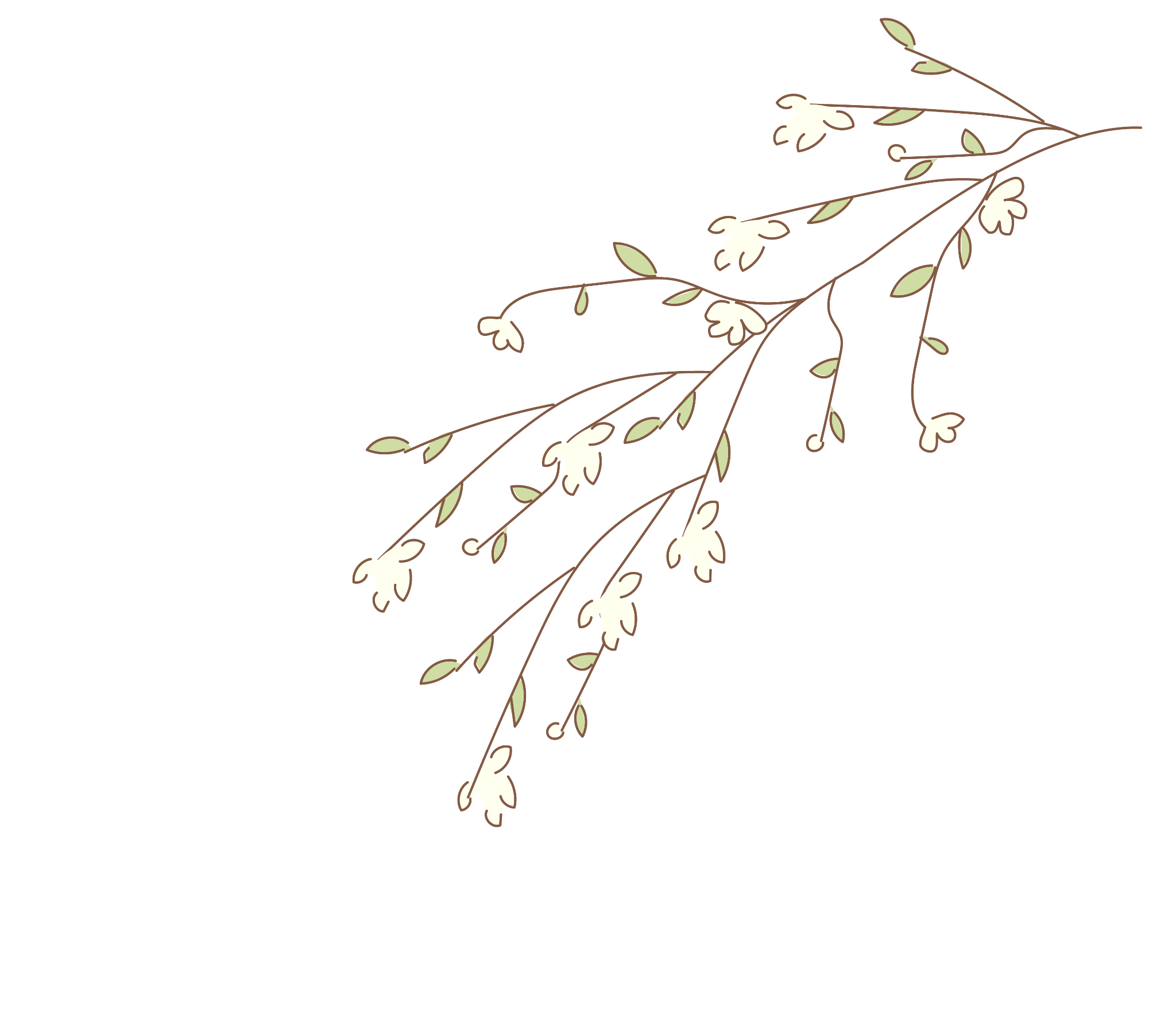 HƯỚNG DẪN VỀ NHÀ
Ôn tập kiến thức đã học về Một số yếu tố Hán Việt dễ nhầm lẫn và cách phân biệt.
1
2
Hoàn thành bài tập Luyện tập, Vận dụng (nếu chưa xong).
3
Chuẩn bị văn bản 3: Sơn Tinh – Thủy Tinh.
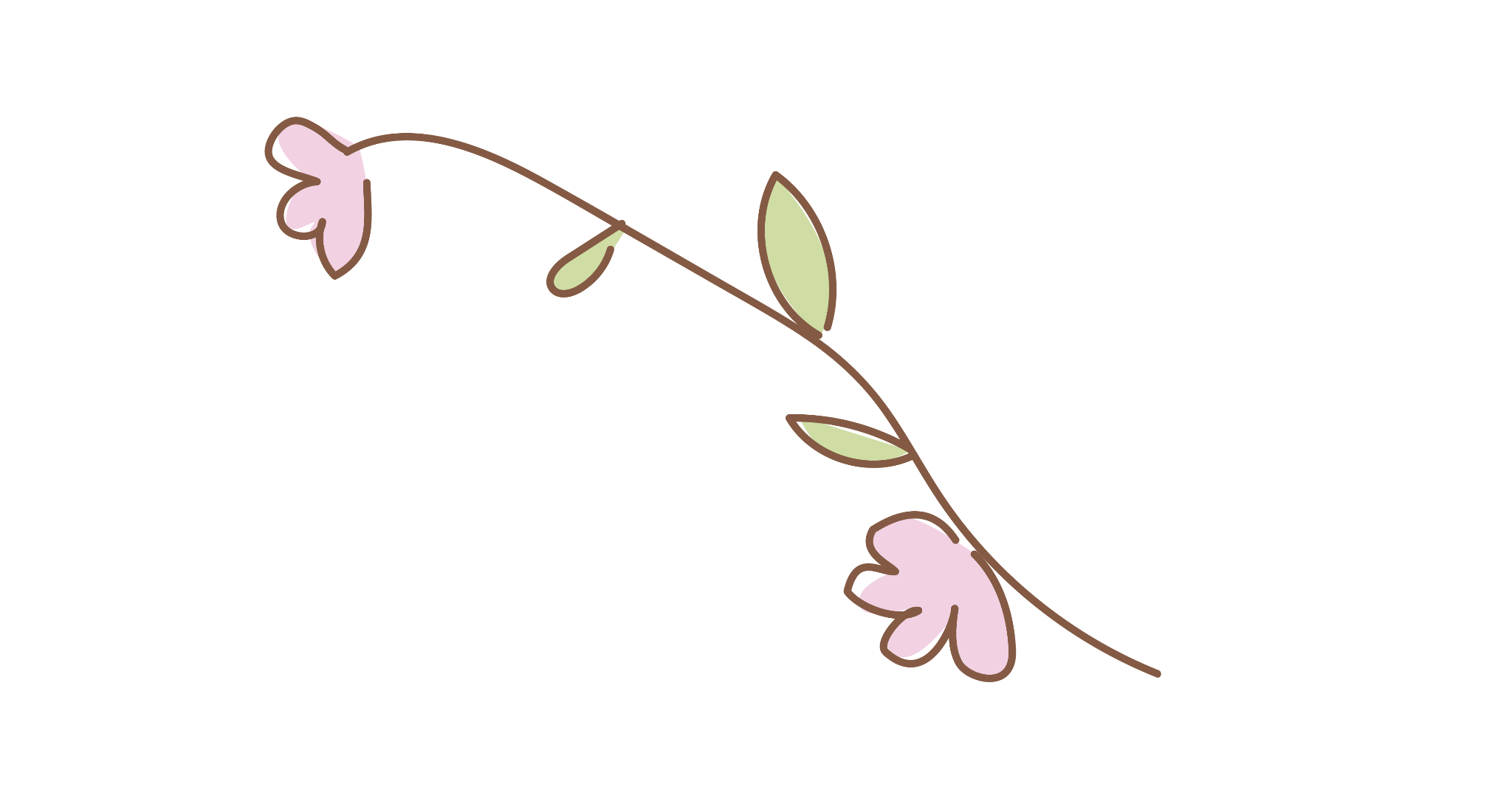 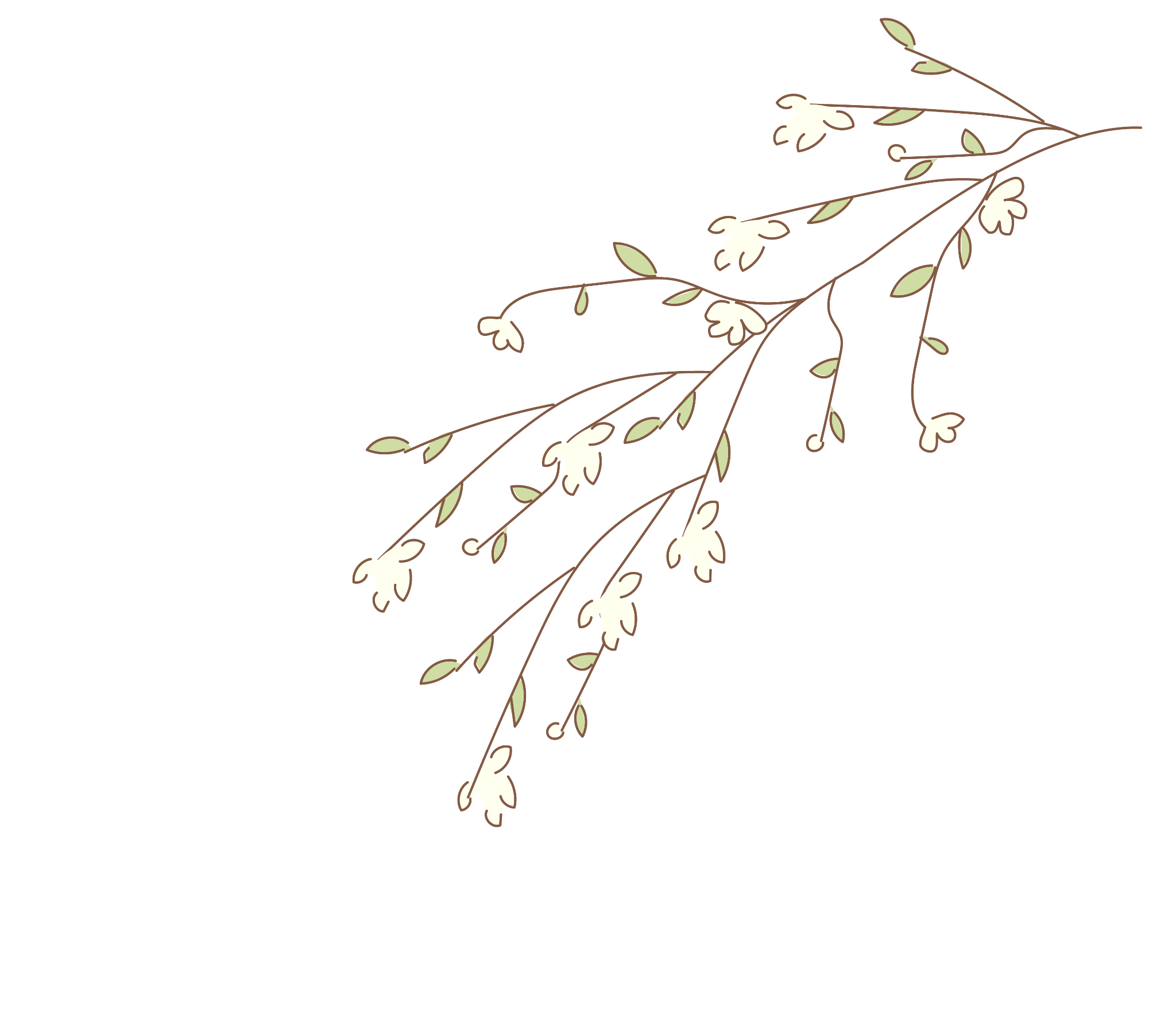 HẸN GẶP LẠI CÁC EM Ở 
TIẾT HỌC NGỮ VĂN TIẾP THEO!